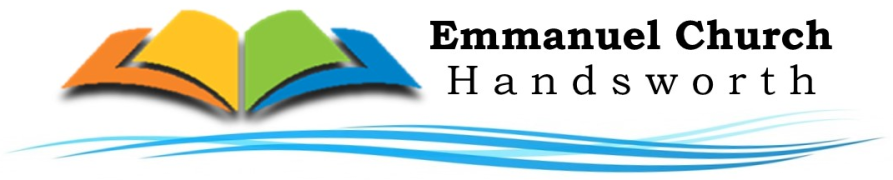 Bible Reading 
Luke (ਲੂਕਾ) 23:26-49
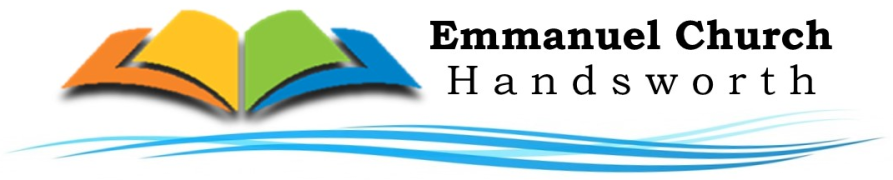 The Seven saying of Christ from the cross
“Father forgive them for they know not what they do” (Luke 23:34)
 “Today you will be with me in paradise” (Luke 23:43)
 “Woman Behold your son”… “Behold your mother” (John 19:26)
 “My God, My God why have you forsaken me” (Matthew 27:46)
 “I thirst” (John 19:28)
 “It is finished” (John 19:30)
 “Into your hands I commit My spirit” (Luke 23:46)